Лекция 3
Кислотно-основное титрование в водных и 
    смешанных средах
1
План:
1. Алкалиметрия. Приготовление титрованных 
    растворов. 
2. Применение в фармацевтическом анализе. 
    Индикаторы
3. Ацидиметрия. Приготовление титрованных 
     растворов. 
4. Применение в фармацевтическом анализе.
    Индикаторы.
2
Алкалиметрия
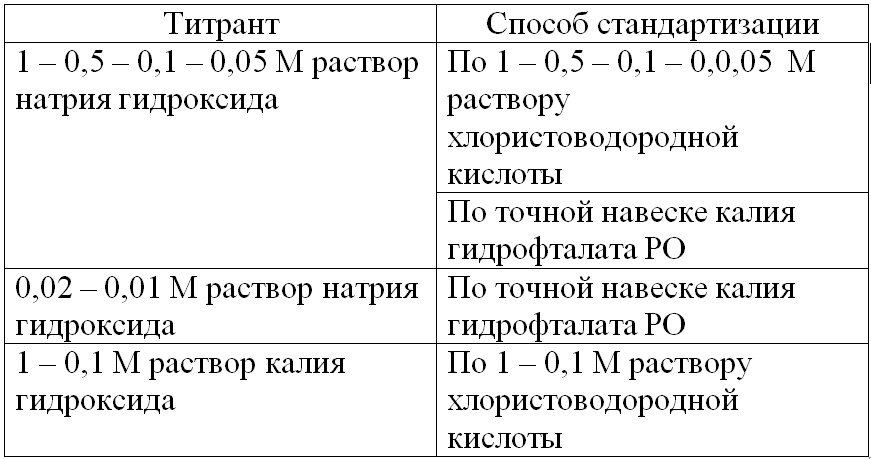 3
Задача 1. Рассчитайте поправочный коэф-фициент 0,1 М раствора калия гидроксида, если на титрование 20,0 мл израсходовано 21,16 мл 0,1 М раствора HCl (K=0,9960). При необходимости рассчитайте объём воды или массу KOH, необходимых для разведения или укрепления 500,0 мл приготовленного раствора.
Решение. Рассчитываем по формуле:


Т.к. KKOH > 1,02, необходимо развести раствор
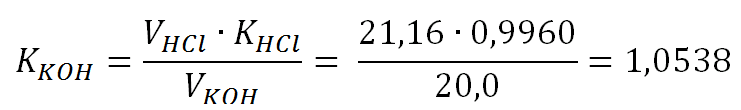 4
Объём воды рассчитываем по формуле:


Тогда: VH2O = (1,0538 – 1,0)  500,0 = 26,9 мл

Таким образом для разведения раствора необходимо добавить 26,9 мл воды.

Ответ: 1,0538; 26,9 мл воды.
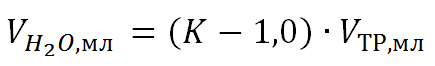 5
Задача 2.  Для стандартизации 1 М р-ра NaOH 4,8649 г гидрофталата калия (М.м. 204,22 г/моль) растворили в 75 мл воды и оттитровали. На титрование израсходовалось 24,40 мл 1 М р-ра NaOH. Рассчитайте поправочный коэффициент 
1 М р-ра NaOH. При необходимости рассчитайте объём воды или массу NaOH, необходимых для разведения или укрепления 1000,0 мл раствора.
Решение:
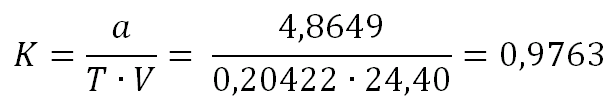 6
где


 Т.к. KNaOH  0,98, необходимо укрепить раствор
Массу гидрофталата калия рассчитываем по формуле:

Тогда: mгф.K = (1,0 – 0,9763)  4,9649 = 0,1177 г
Т. образом для укрепления раствора необходимо добавить 0,1177 г гидрофталата калия.
Ответ: 0,9763; 0,1177 г гидрофталата калия.
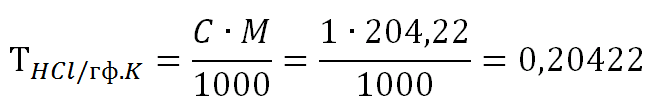 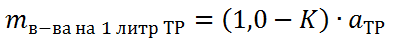 7
Применение в фармацевтическом анализе
Сильные кислоты титруют щелочью по метиловому красному (м/к) или метиловому оранжевому (м/о)
Более слабые кислоты (Ka д.б. не менее 107) титруют по индикаторам с переходом окраски в щелочной области (фенолфталеин (ф/ф), феноловый красный, тимолфталеин)
Для растворимых в воде ЛВ растворителем служит вода, для нерастворимых в воде ЛВ растворителем служат предварительно нейтрализованные спирт, реже – ацетон.
Соли алкалоидов и органических оснований титруют щелочью по ф/ф
8
Прямая алкалиметрия
Неорганические кислоты
Кислота хлористоводородная ( инд - м/к)
HCl + NaOH  NaCl + H2O

Органические кислоты
Сульфокамфорная кислота: очень л.р. в воде, титруется по ф/ф в водной среде
9
Ацетилсалициловая кислота: титруется в предварительно нейтрализованном по ф/ф спирте при температуре 8-10 С (для предотвра-щения гидролиза соли), || к.о.





Аналогично титруют ацетилсалициловую кислоту в таблетках
10
Бензойная кислота: титруют в предварительно нейтрализованном по фенолфталеину (ф/ф) спирте (мало растворима (м.р.) в воде + спирт препятствует гидролизу образующейся соли) по фенолфталеину (ф/ф)



Салициловая кислота (субстанция) растворяется (м.р.воде) в спирте(без предв. нейтрализации) и титр-ся по индикатору феноловому красному, || к.о.:




Мазь и спирт. р-р салиц.к-ты титруются по ф/ф
11
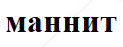 Кислота борная (Ka =5,751010) 
в присутствии многоатомных 
спиртов (предварительно нейтрали-
зованные 20% р-р маннита или 
глицерин) образует более 
сильную комплексную кислоту, 
которая титруется щелочью по ф/ф
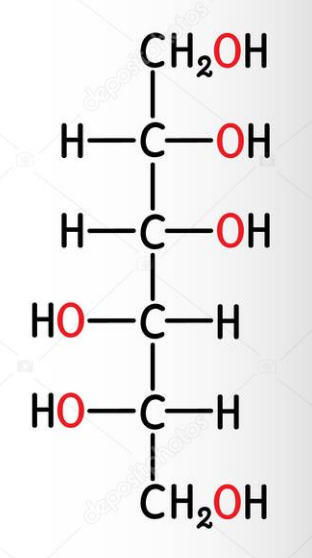 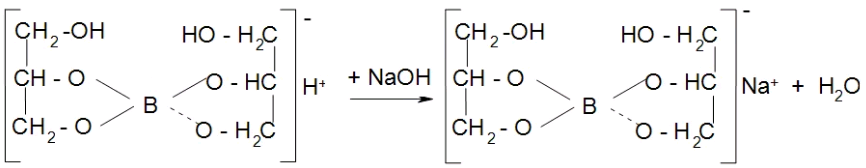 12
Ибупрофен: м.р. в воде, растворяют в метаноле и титруют 0,1 М NaOH по ф/ф, || к.о. (для учета кислых примесей в растворителе)






В лек.формах (капсулы, таблетки, гель, крем, суппозитории, раствор) содержание ибупрофена определяют хроматографически
13
Никотиновая кислота: растворяют в горячей воде, охлаждают и титруют 0,1 М NaOH по ф/ф




Глутаминовая кислота: как одноосновная титруется по бромтимоловому синему (нейтрализуется группа в -положении) (вторая карбоксильная группа с аминогруп-пой образуют внутреннюю соль (цвиттер-ион))
14
ЛВ, содержащие енольный гидроксил 
Аскорбиновая кислота: титруется по ф/ф в водной среде (л.р. в воде)







За счёт двух енольных гидроксилов проявляет кислотные свойства и ведет себя как одноосновная кислота, образуя в растворах щелочей растворимые монозамещённые соли
15
Фенилбутазон: кислотные свойства обусловлены  кето-енольной таутомерией:






в воде практически нерастворим, растворяют в предв. нейтрализованном  ацетоне (+препятствует гидролизу образующейся натриевой соли) и титруют 0,1 н. NaOH по ф/ф
16
Этилбискумацетат (неодикумарин): 
енольные гидроксилы придают кислотные свойства, титруют 0,1 М NaOH по смешанному индикатору (м/к + метиленовый синий (м/с) 2:1) || к.о.
Растворяют в ацетоне (в воде очень мало растворим)
17
Аналогично определяют фепромарон и аценокумарол, навеску ЛВ растворяют в нейтрализованном ацетоне при осторожном нагревании на водяной бане, 
титруют 0,1 М NaOH по смешанному индикатору
      
   Фепромарон:                    Аценокумарол
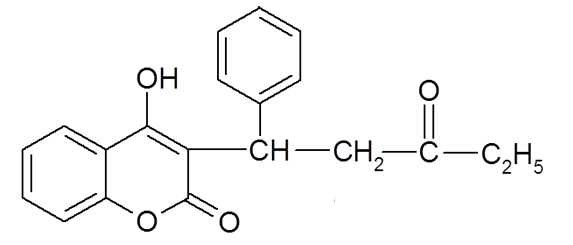 18
Барбитураты
Кислотные свойства обусловлены проявлением лактам-лактимной таутомерии:








       
Катион металла может присоединяться как к атому кислорода, так и к атому азота. В соответствии с теорией Пирсона, жесткие кислоты (Na+ , K+ , Mg2+), являющие акцепторами пары электронов, соединяются с жесткими основаниями (OH-, RO-), а мягкие кислоты (Ag+, Cu2+, Hg2+) – с мягкими основаниями (атом азота в аминогруппе). Поэтому натриевые соли связаны через кислород, а соли тяжелых металлов – через атом азота
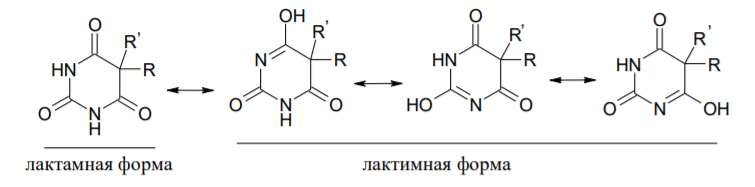 19
Барбитал (рK 7,81) и фенобарбитал (рK 7,30) являются очень слабыми кислотами, их растворяют в предварительно нейтрализованном по тимолфталеину (т/ф) спирте (как р-ль и гидролиз образующейся соли) и титруют щелочью. Т.к. рН в конце титрования 9,3-9,5, поэтому применяют  т/ф в качестве индикатора 
(рТ=10)
20
Барбитал                         Фенобарбитал



Бензобарбитал: растворяют в предварительно нейтрализованном спирте и титруют по тимоловому синему(рТ=8,5)
21
Сульфаниламиды
За счет отрицательного индуктивного эффекта сульфогруппы (SO2-группы) сульфаниламиды обладают NH-кислотностью и реагируют с щелочью с образованием солей, 
титруют в спиртовой или водно-ацетоновой среде по тимолфталеину:
22
Сальфадиметоксин:




Сульфален:
23
Титрование солей алкалоидов и слабых азотистых оснований
Титрование идёт по фармакологически неактивной части молекулы (в условиях аптеки)
В основе данных реакций лежит свойство сильных оснований вытеснять слабые основания из их солей

R  HCl  +  NaOH    R  +  NaCl  +  H2O


Титрование ведут в водной среде или в присутствии органич. растворителя (спирто-хлф. смесь 1:2; спирт; эфир), который  извлекает выделяющееся основание 
Если ЛВ содержит сложноэфирную группу (атропин, прокаин и др.), то титрование проводят быстро, чтобы исключить возможность гидролиза
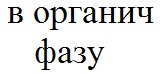 24
В водной среде по бромтимоловому синему титруется пиридоксина г/хл: 







В спиртовом растворе (40-60% от конечного объёма раствора) титруют бендазол (дибазол), папаверина г/хл, пилокарпин г/хл

В эфире по ф/ф  титруют дифенгидрамин (димедрол)
25
Дифенгидрамин (димедрол):      Пилокарпина г/хл:





Бендазол (дибазол)                  Папаверина г/хл
26
Атропина сульфат, скополамина гидробромид, гоматропина г/бромид, пилокарпина г/хл, тетракаина г/хл (дикаин), хинина г/хл, этилморфина г/хл, эфедрина г/хл и др. титруют в присутствии предв.нейтрализованной спирто-хлороформной смеси (1:2) 
Атропина сульфат:               Скополамина г/бр
27
Хинина г/хл




Гоматропина г/бр                  Этилморфина г/хл
28
Эфедрина г/хл:




Тетракаина г/хл (дикаин):
29
Обратная алкалиметрия 
применяется для к.о. ЛВ, реагирующих с титрантом медленно или если невозможно подобрать индикатор .
Кислота фолиевая (п.нр.в воде). Навеску растворяют в избытке NaOH. Остаток щелочи титруют HCl по инд – тимолфталеину









NaOH + HCl  NaCl + H2O
30
Хлоралгидрат (о.л.р.воде): остаток щелочи титруют по ф/ф:




NaOH  +  HCl      NaCl  +  H2O
31
Заместительное (косвенное) титрование

применяется в том случае, когда анализируемое вещество с титрантом непосредственно не взаимодействует, а определение другими методами затруднительно или невозможно
анализируемое вещество взаимодействует с вспомогательным реактивом, в результате реакции выделяется эквивалентное количество кислоты, которое титруют щёлочью
32
Теофиллин, теобрамин. При добавлении нитрата серебра образуется  соль серебра и выделяется эквивалентное количество азотной кислоты, которая титруется щелочью (Ind – феноловый красный)
Теобромин:


               HNO3 + NaOH  NaNO3 + H2O
Аналогично титруется теофиллин:



            HNO3 + NaOH  NaNO3 + H2O
33
Рибофлавин: Ат.Н имидный группы –(С=О)–NH–(C=O)– подвижный и может замещаться на ион металла. Под действием нитрата серебра образуется серебряную соль, выделившаяся азотная кислота титруется щелочью по бромтимоловому синему:





HNO3 + NaOH  NaNO3 + H2O
34
Этинилэстрадиол: ат. H этинильного радикала CCH легко замещается ат. металла с образованием ацетиленидов, 
к.т.т. - потенциометрически





HNO3 + NaOH  NaNO3 + H2O
35
Определение спиртов и фенолов методом ацетилирования
Ментол ацетилируется уксусным ангидридом в присутствии пиридина, при этом выделяется эквивалентное количество уксусной кислоты, которая оттитровывается щелочью по ф/ф. || к.о.










CH3COOH  +  NaOH     CH3COONa  +  H2O
36
Глицерин:








CH3COOH  +  NaOH     CH3COONa  +  H2O
Ind – ф/ф, || к.о.
37
Аналогично титруются синэстрол:








и диэтилстильбэстрол:
38
АЦИДИМЕТРИЯ

Приготовление титрованных растворов:
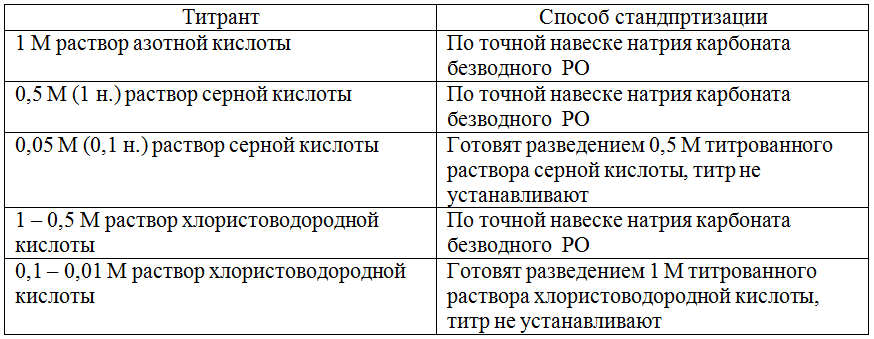 39
Применение в фармацевтическом анализе

Для к.о. органических оснований, натриевых и калиевых солей неорганических и органических кислот 
Титрование в присутствии несмешивающегося с водой эфира или хлороформа используют для извлечения органического основания или кислоты из водной фазы, что исключает их влияние на результаты титрования
40
Прямое титрование
Достаточно сильные основания (кодеин) титруют кислотой по метиловому красному (м/к)
Более слабые основания (гексаметилентетрамин (ГМТА)), NaHCO3, Na2B4O7) по м/о:
Кодеин:




ГМТА:
N4(CH2)6 + HCl  N4(CH2)6HCl 
 для NaHCO3, Na2B4O7  - реакции написать см
41
Соли (натрия бензоат, натрия салицилат) титруют по смеси индикатора и красителя (метиловый оранжевый+метиленовый синий 1:1) в присутствии эфира (для извлечения выделяющихся бензойной и салициловой кислот)
Натрия бензоат (аналогично титруется натрия салицилат):




Сульфацил-натрий: индикатор – м/о
42
Обратное титрование
Сложные эфиры (кислота ацетилсалициловая, эстрадиола дипропионат) количественного можно определить после щелочного гидролиза титрованием остатка щёлочи кислотой по ф/ф.
Гидролиз может быть выполнен и в кислой среде. Образовавшуюся при гидролизе органическую кислоту можно извлечь эфиром и оттитровать алкалиметрическим методом (прямое титрование).
Кислота ацетилсалициловая:




2NaOH + H2SO4  Na2SO4 + 2H2O
                                       остаток
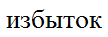 43
Эстрадиола дипропионат – после омыления точно отмеренным количеством 0,1 М спиртового раствора KOH, остаток щелочи титруют 0,1 М р-ром HCl по ф/ф:







KOH + HCl  KCl + H2O
44
Гексаметилентетрамин (ГМТА): Кипятят с избытком 0,1 н. серной кислоты, остаток оттитровывают щелочью по метиловому красному, || к.о.

N4(CH2)6 + 2H2SO4 + 6H2O  6CH2O + 
                           избыток                                 2(NH4)2SO4
                                           
            H2SO4 + 2NaOH  Na2SO4 + H2O
            остаток
45
Заместительное титрование применяется для количественного определения формальдегида и др. препаратов.
Формальдегид: + избыток сульфита натрия, в рез-те реакции образуется эквивалентное количество щелочи, которую титруют стандартным раствором кислоты по ф/ф



NaOH + HCl  NaCl + H2O
46
Расчётные формулы в готовых лекарственнных формах
Содержание действующего вещества (Х, г) в таблетках или суппозиториях:


где V – объём титрованного раствора, мл; 
а – навеска анализируемой ЛФ, г или мл; 
m1табл. или m1суппоз. – средняя масса 1 таблетки (находят из 20 тб или как указано в ФС)
                                   или 1 суппозитория 
В 1 мл инъекционного раствора:

В общем виде: 

где P – масса или объём ГЛФ, г или мл.
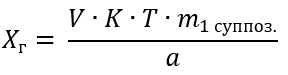 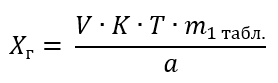 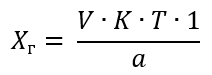 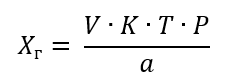 47
Спасибо за внимание!
48